Grupo
                                                     de
                                                                                                              formación
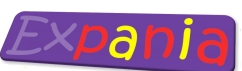 Grupo de formación de Expania


Informe de actividades 2009-2010


Santiago de Compostela 27-28 de mayo
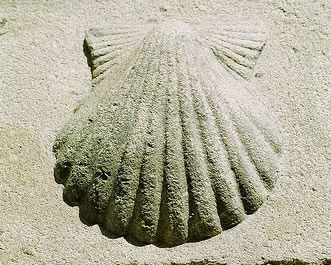 Grupo
                                                     de
                                                                                                              formación
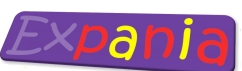 Objetivos 
 Intercambiar experiencias de políticas de formación.
 Intercambiar conocimientos sobre recursos que nos ayuden a desarrollar tutoriales, diseño de cursos, actividades, etc.
 Intercambio de recursos
Quiénes estamos? 
 Biblioteca Nacional
 Universidad Carlos III
Universidad de Las Palmas de Gran Canaria                             
 Universidad Politécnica de Valencia
 Universitat Oberta de Catalunya
 Universitat Pompeu Fabra 
                                         y queremos más
Grupo
                                                     de
                                                                                                              formación
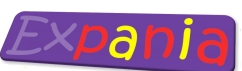 ¿En qué hemos centrado?
 Intercambiar información relacionada con tutoriales multimedia
 Crear manualillos de programas informáticos
 Captivate
 Camtasia
 Creación de pdf multimedia
 Adobe Connectnow
 Añadir un vídeo Youtube en un Powerpoint
 Compartir bibliografía
 Intercambiar  proyectos como Polimedia
Grupo
                                                     de
                                                                                                              formación
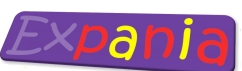 Difundir programas 
 Wink: programa gratuito que nos permite la realización de tutoriales en formato flash.
 Adobe Connectnow:  es un webconferencing que nos permite intercomunicarnos con tres usuarios al permitirles ver lo que está sucediendo en nuestro ordenador. Nos podemos comunica con ellos a través de voz IP o chat.
 Screenr: screencast que integra vídeos en Twitter
 Ispring: nos permite incorporar en un Powerpoint un vídeo Youtube, un flash o transformar al mismo en un fichero swf.
Grupo
                                                     de
                                                                                                              formación
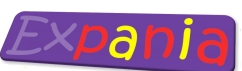 Grupo
                                                     de
                                                                                                              formación
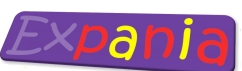 ¿ Qué debemos mejorar?
 Incorporar  la bibliografía intercambiada a la web de Expania. (carpeta compartida Refworks) 
  Diversificar los temas para conocer con el objetivo de conocer las ventajas de la web 2.0 en la formación de usuarios
 Potenciar las herramientas colaborativas que nos ofrece la web de Expania, etc.
 Fomentar el intercambio de ideas y experiencias.
Grupo
                                                     de
                                                                                                                  formación
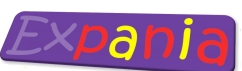 Ideas para el 2010
 Trabajar en la formación de usuarios por medio de blog, wiki, podcast, etc.
 Intercambiar políticas e ideas de formación que puedan desarrollarse en plataformas como Moodle o Sakai
  Analizar las posibilidades de formación  de los webconferencing  como Webex, Adobe Connectpro, etc.
 Estudiar e investigar las ventajas que nos ofrecen herramientas como Youtube o similares
Grupo
                                                     de
                                                                                                                  formación
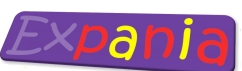 Taller del grupo de formación de  Expania
Principios de los materiales multimedia
  Simplicidad – Didáctica – Legibilidad – Dinamicidad – Interactidad – Hipertextualidad – Flexibilidad
 Diseño de tutoriales multimedia
 Modelo  Instruccional: ADDIE
 Diseño: Qué –Para qué – Para quién – Dónde
 El guión: Documento donde se planifica con detalles los necesarios  para la realización de un vídeo, material multimedia…
 Intercambio de proyectos y programas
Grupo
                                                     de
                                                                                                                  formación
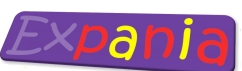 “POLIMEDIA es un sistema diseñado en la UPV para la creación de contenidos multimedia para la tele-educación que abarca desde la preparación del material docente hasta la distribución a través de distintos medios (difusión on line, difusión en medios locales como el CD, DVD, etc.) a los destinatarios.”
Grupo
                                                     de
                                                                                                                  formación
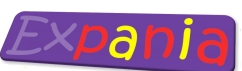 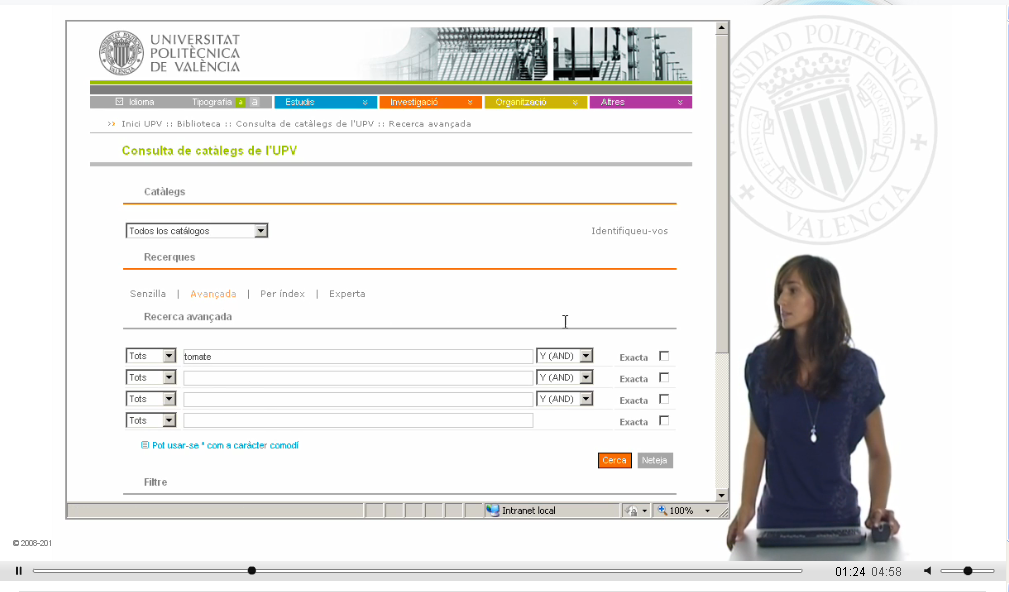 Grupo
                                                     de
                                                                                                                  formación
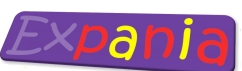 Integrar un flash en una web
<p><embed height="342" align="middle" 
	width="410" object="" id="movie" 
	autostart="false" loop=“true"
	src="http://dirección donde está el vídeo.swf" 
	quality="high" frameborder="1" 
	name="presentation" 
	allowscriptaccess="sameDomain" 
	type="application/x-shockwave-flash" 
	pluginspage="http://www.macromedia.com/go/
	getflashplayer"></embed></p>
Grupo
                                                     de
                                                                                                                  formación
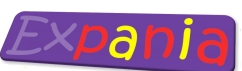 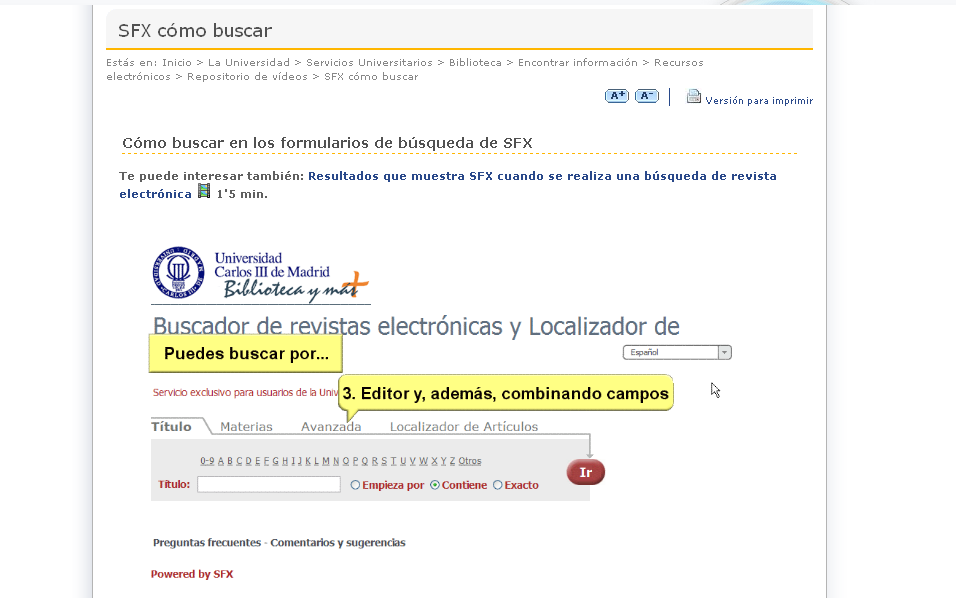 Grupo
                                                     de
                                                                                                                  formación
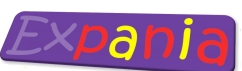 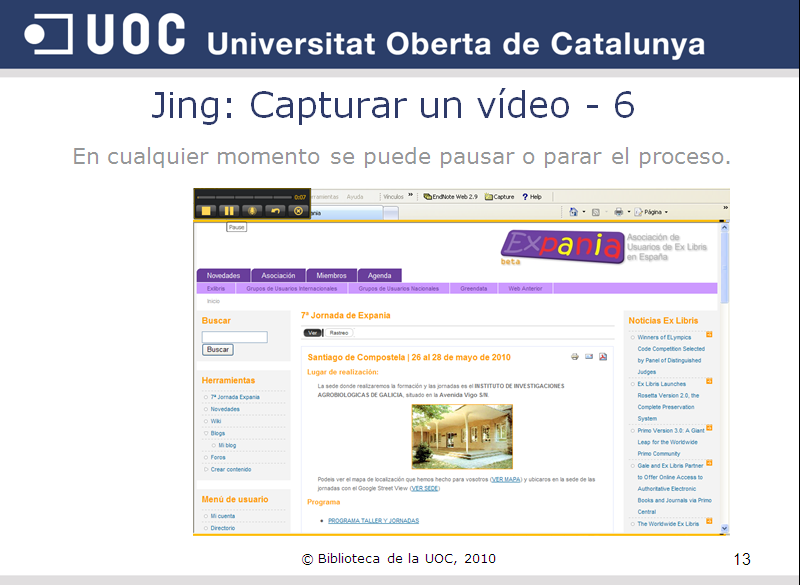 Grupo
                                                     de
                                                                                                                  formación
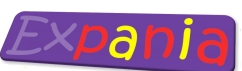 Grupo
                                                     de
                                                                                                                  formación
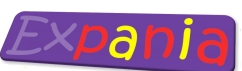 Crear pdf multimedia con Adobe Profesional 9
Requisitos previos
Tener un archivo en los siguientes formatos (swf, avi, flv, mp3, etc.).
En el caso de material de vídeo y flash conocer el tamaño en que fue elaborado con el objetivo que al incorporarlo en el pdf no se distorsione. Los programas Adobe Captivate y Camtasia nos proporciona esta información a la hora de hacer la grabación.
Agregar archivos multimedia a un pdf
Abrir el documento en el que queremos añadir el elemento multimedia
Elegir la herramienta adecuada dependiendo se trate de vídeo       , flash     o   audio   
Seleccionamos el lugar y el espacio que queremos que ocupe el elemento multimedia
Pulsamos en “Examinar” para seleccionar el fichero swf       , avi      ,  o audio     .
Desmarcamos la opción “Ajustar a proporciones del contenido” y seleccionamos “Mostrar opciones avanzadas”. 
Seleccionaremos en “Estilo de reproducción”  Reproducir contenido en ventana flotante”  y introduciremos el tamaño del fichero que hemos incorporado
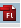 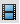 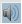 Grupo
                                                     de
                                                                                                                  formación
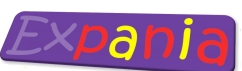 ¿Por qué cooperar…?

El intercambio de guías, material multimedia nos permitiría ahorrar en tiempo y personal  para asumir las nuevas funciones impuestas, por ejemplo, por la alfabetización informacional.

 Coincidimos, en la mayoría casos, en recursos electrónicos (Refworks, bases de datos, etc.)

 Las bibliotecas tienen experiencia en la cooperación.

 Defendiendo ante distribuidores la realización de materiales multimedia en castellano u otras lenguas

Incorporando nuestros materiales en  repositorios de acceso abierto (Lola, Merlot, Ariadne) 

Estableciendo herramientas para el trabajo cooperativo (LearningSpace) para compartir experiencias y proyectos.

Intercambiando de políticas de formación entre el personal bibliotecario aprovechandolas plataformas de enseñanza virtual

 Creando de forma conjunta canales en Youtube o similares ¿Por qué no crear un canal refworks, Ebsco, etc.?
Grupo
                                                     de
                                                                                                                  formación
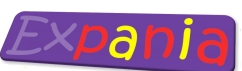 Evaluación de los materiales multimedia

 Identificación del material

 Autor personal y/o institucional
 Título 
 Resolución optima
 Datos de contacto 

Características del material

  Elementos usado para la representación de contenidos (imágenes, textos,  sonido, mapas conceptuales, etc.)
 Calidad técnica de los materiales utilizados (sonido, vídeo, textos, etc.)
 Sincronización entre los materiales usados

 Evaluación de los objetivos y contenidos

 Tipo de contenido 
 Correspondencia del contenido con los objetivos

 Presentación, organización y secuencia de los contenidos

 Organización secuencial de los contenidos
 Ritmo en la presentación de los contenidos
Grupo
                                                     de
                                                                                                              formación
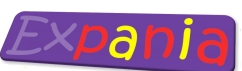 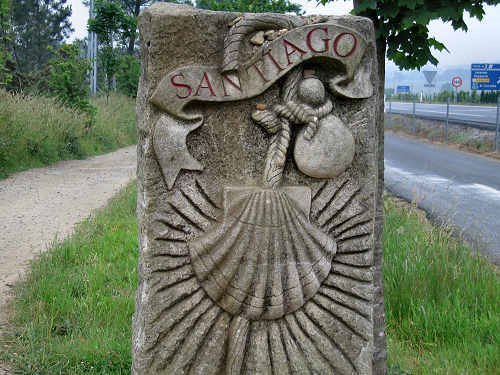 Hasta pronto
“En Egipto se llamaban las bibliotecas el tesoro de los remedios del alma. En efecto, curábase en ellas de la ignorancia, la más peligrosa de las enfermedades y el origen de todas las demás”.  Jacques Benigne Bossuet